أوجه الطعن بالإلغاء
د. حنان محمد القيسي
ما المقصود بأوجه/ أسباب الطعن بالإلغاء؟
هي العيوب التي تصيب القرار الإداري فتجعله غير مشروع وتسوغ طلب الحكم بإلغائه
ملاحظات عامة حول أوجه الطعن بالإلغاء:
ما هي تقسيمات أوجه الطعن بالإلغاء؟
التقسيم التقليدي في فرنسا لأوجه الطعن بالالغاء او أسبابه الى( عيب عدم الاختصاص، وعيب الشكل والإجراءات، وعيب الانحراف بالسلطة، وعيب مخالفة القانون)
التقسيم الحديث يقسم أوجه الإلغاء تبعا لاركان القرار الإداري، وعلى أساس الربط بين عيوب الإلغاء وأركان القرار، الى عيب عدم الاختصاص وعيب الشكل والإجراءات، وعيب الغاية او الانحراف بالسلطة، وعيب المحل او مخالفة القانون، وعيب السبب.
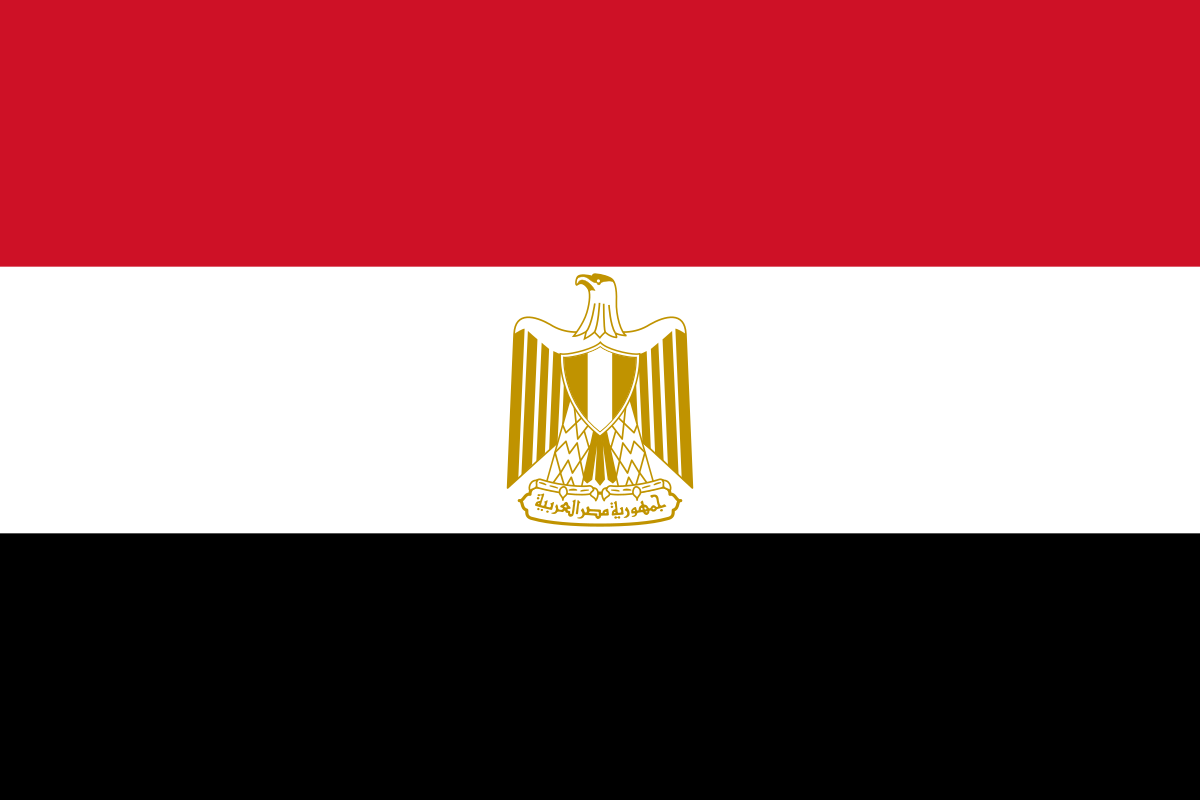 في مصر
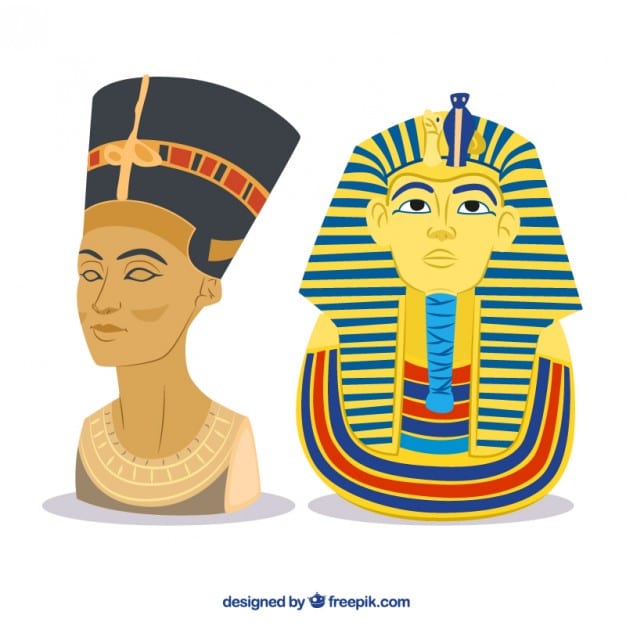 تكفل المشرع في قوانين مجلس الدولة المتعاقبة ببيان أوجه او أسباب الغاء القرارات الإدارية، وقد اخذ بالتقسيم الخماسي لاوجه الإلغاء، تبعا لاركان القرار الإداري وان لم يذكر المشرع صراحة عيب السبب وجها من أوجه الإلغاء،  لان عبارة (الخطا في تاويلها) في القانون تنصرف الى عيب السبب الذي ينتج من تطبيق القانون او تأويله.
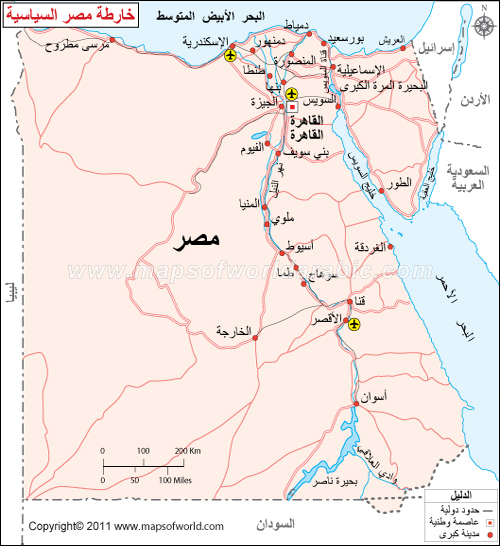 في العراق
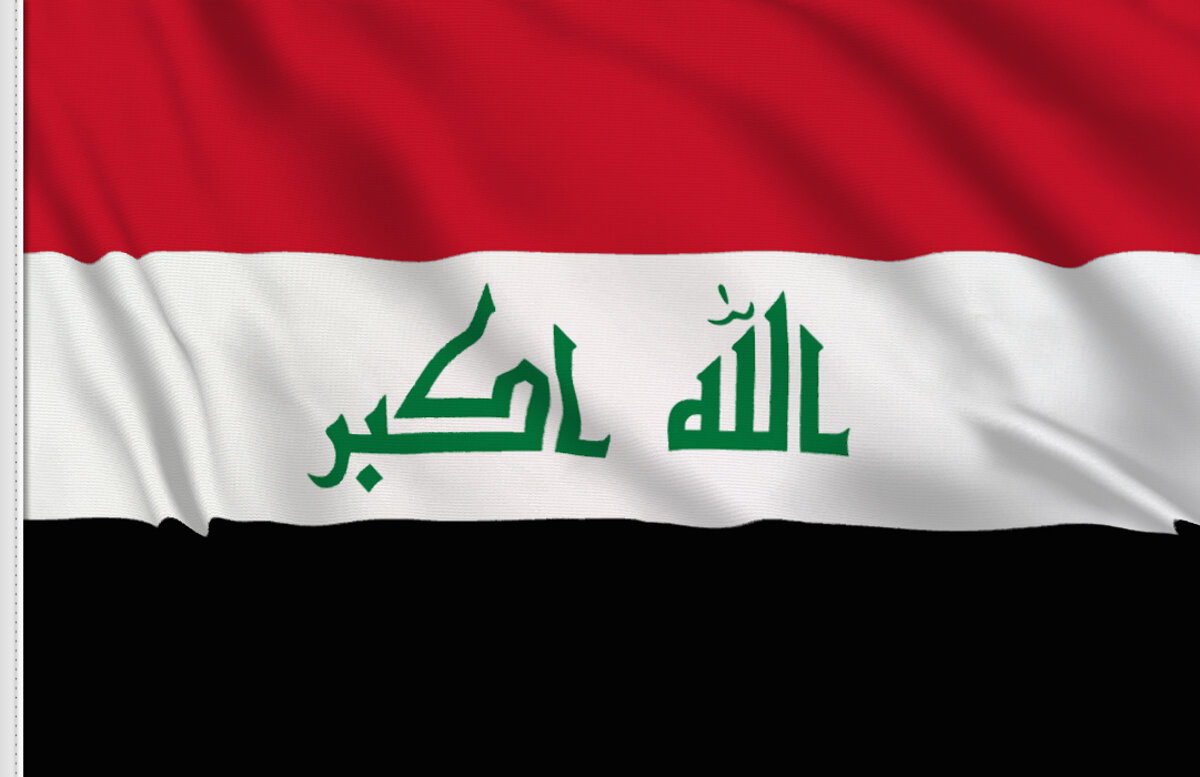 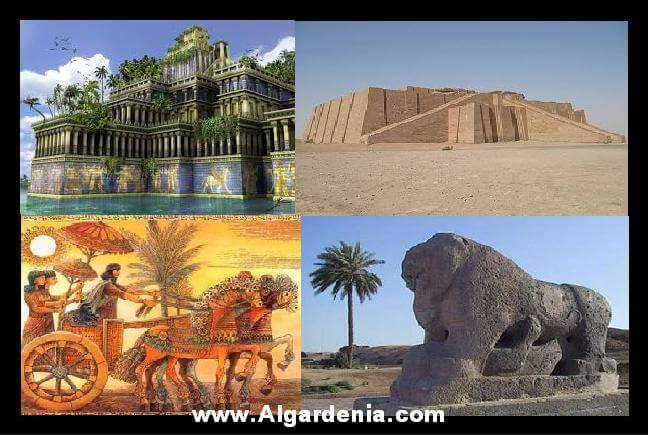 حاول المشرع ان يحيط بجميع عيوب القرار الإداري، 
بالرغم من اضطراب النص بسبب استعمال مفردات 
متشابهة فيه تؤدي الى معنى واحد. 
الا انها بمجملها لا تخرج عن التقسيم الحديث لعيوب الإلغاء
هل يملك القضاء الدستوري النظر  في مشروعية القرارات الإدارية؟
عيب عدم الاختصاص
عدم القدرة على مباشرة عمل قانوني معين، لان المشرع جعله من اختصاص عضو او هيئة أخرى، كما يعني خروج الجهة الإدارية او المسؤول الإداري عند اتخاذه احد القرارات الإدارية عن السلطة او الصلاحيات المحددة له بموجب القوانين واللوائح
وعيب عدم الاختصاص يمكن ان يكون إيجابيا، كان تقوم الجهة الإدارية بعمل لا يدخل ضمن اختصاصها قانونا، كما يمكن ان يكون عدم الاختصاص سلبيا، وصورته ان تمتنع الإدارة عن القيام بعمل اعتقادا منها انه لا يدخل في اختصاصها.
الفروق بين الاختصاص والاهلية
عيب عدم الاختصاص يتصل بالنظام العام
ويترتب على ذلك:

يمكن اثارة الدفع بشانه في اية مرحلة من مراحل التقاضي، وسواء بطلب من الخصوم او من القاضي من تلقاء نفسه. 
يحظر الاتفاق على مخالفة قواعد الاختصاص.
 يحظر على اية جهة إدارية التنازل عن اختصاصها الى جهة إدارية أخرى دون تفويض مقرر بمقتضى القانون.
ما أثر هذه الظروف على عيب عدم الاختصاص؟
من يحدد قواعد الاختصاص؟
الدستور بتحديد قواعد الاختصاص على مستوى السلطات العامة التشريعية والتنفيذية والقضائية
المشرع العادي تعيين اختصاصات الهيئات الفرعية لكل سلطة من تلك السلطات
ولعيب عدم الاختصاص صورتان:
الصورة الأولى : عيب الاختصاص البسيط
أ. عدم الاختصاص من جهة الموضوع
وتحقق صورته عندما يصدر قرارا إداريا في موضوع معين يكون من اختصاص موظف او هيئة غير التي قامت باصداره، بمعنى ان يكون موضوع القرار خارج عن اختصاص الموظف او الهيئة التي أصدرت القرار
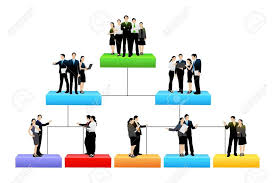 ب. عدم الاختصاص من جهة الزمان:
وتتصل قاعدتا عدم رجعية القرارات الإدارية، وعدم ارجاء اثارها للمستقبل بعيب عدم الاختصاص من حيث الزمان، لان عدم احترام القاعدتين المذكورتين يمثل خرقا لقواعد الاختصاص الزماني من جهة واخلالا باستقرار المعاملات القانونية من جهة أخرى.
ان مزاولة الاختصاصات الممنوحة لاعضاء السلطة الإدارية محددة باجل معين وتنتهي بانتهاء هذا الاجل
ج. عدم الاختصاص من جهة المكان:
وجود هذا العيب يعد محدوداً نسبياً مقارنة ببقية العيوب
ان القواعد القانونية قد تحدد لرجل الادارة نطاق اقليمي معين يمارس فيه اختصاصه الممنوح له، ومن ثم لا يجوز لأي موظف تخطي حدود هذا الاختصاص، وبعكسه يكون عمله معيب بعدم الاختصاص المكاني
الصورة الثانية: عيب عدم الاختصاص الجسيم (غصب السلطة)
عدم الاختصاص يصبح غصبا للسلطة عندما يكون على درجة فادحة من الجسامة اذ يمثل اعتداء على ابسط القواعد القانونية وأكثرها أولوية.
يترتب على غصب السلطة ان القرار الصادر نتيجته منعدما وفاقدا لصفته القانونية، أي:
1. يصبح من قبيل الاعمال المادية، ولا يحتج به.
2. لا تنشا عنه حقوق لصاحب الشأن.
3. لا يتحصن ضد الإلغاء بفوات ميعاد الطعن، فيجوز الطعن فيه قضاء في أي وقت دون التقيد بمواعيد رفع الدعوى.
صور عدم الاختصاص الجسيم/غصب السلطة